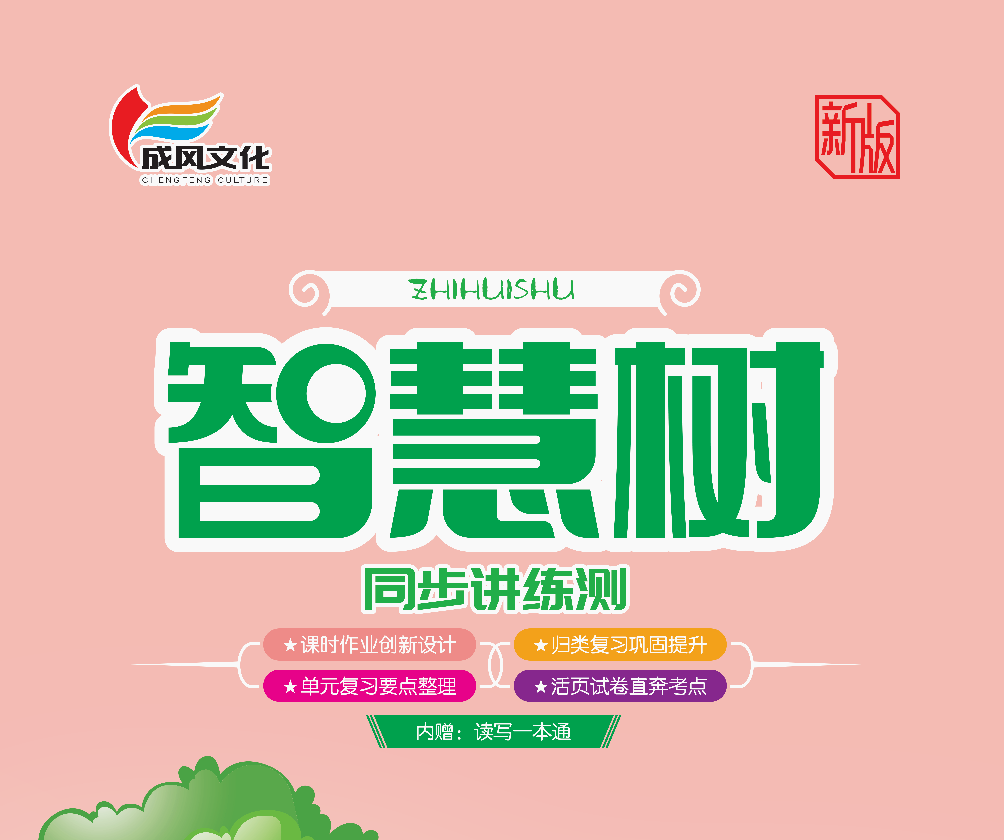 专项训练(二) 句子
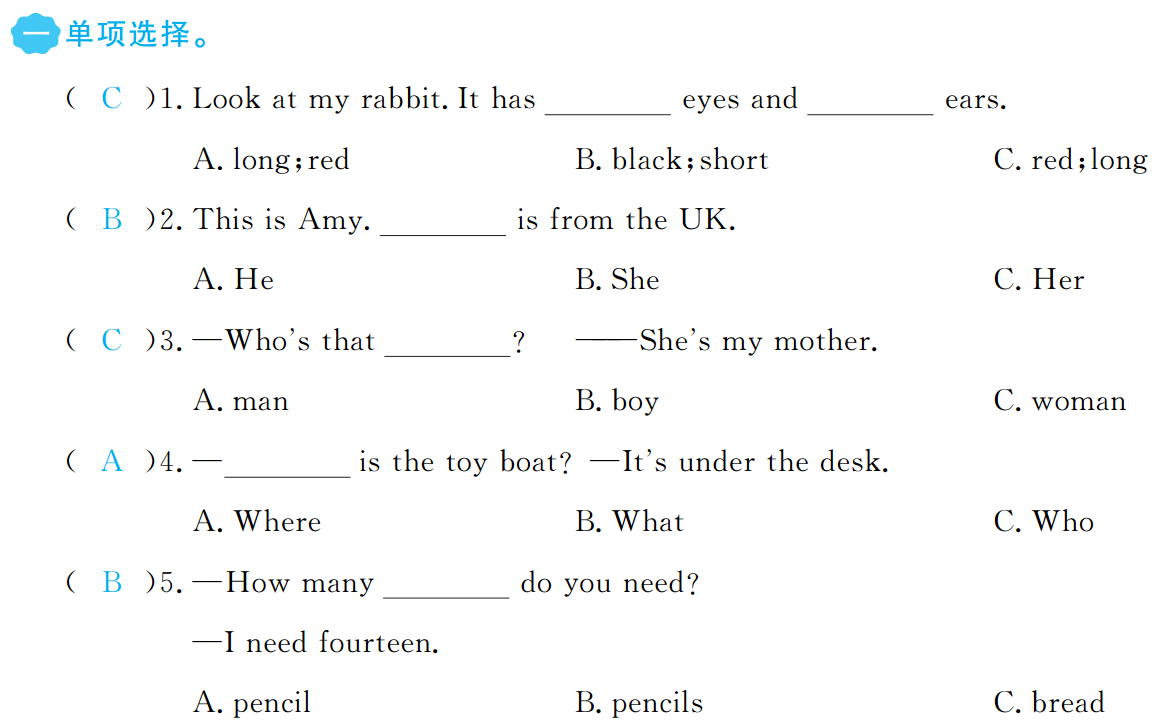 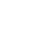 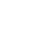 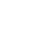 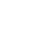 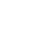 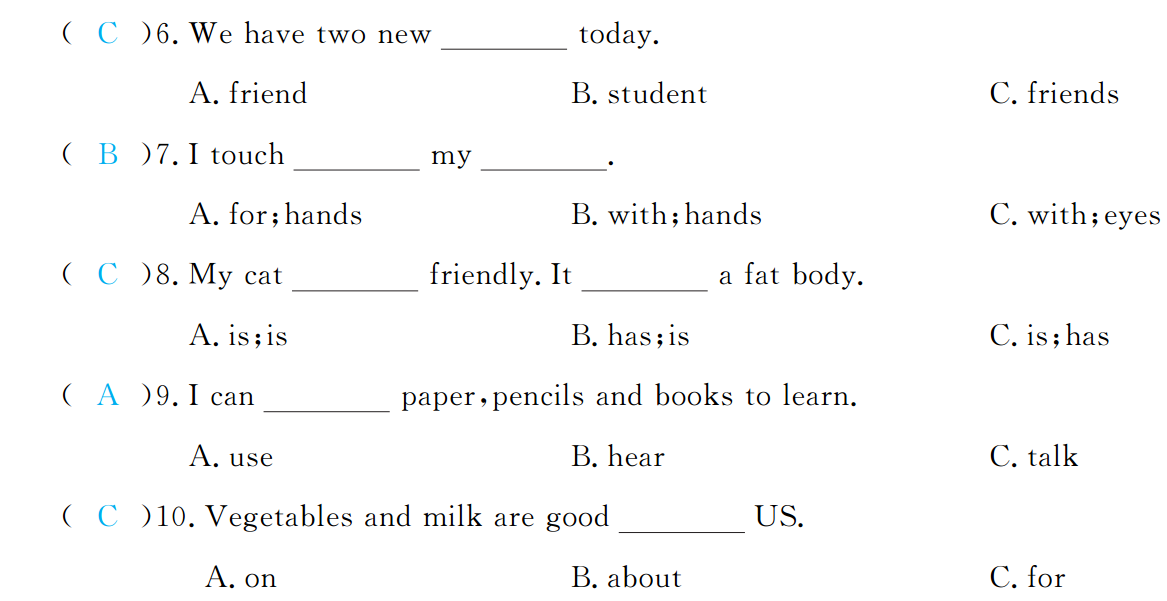 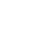 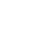 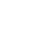 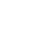 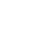 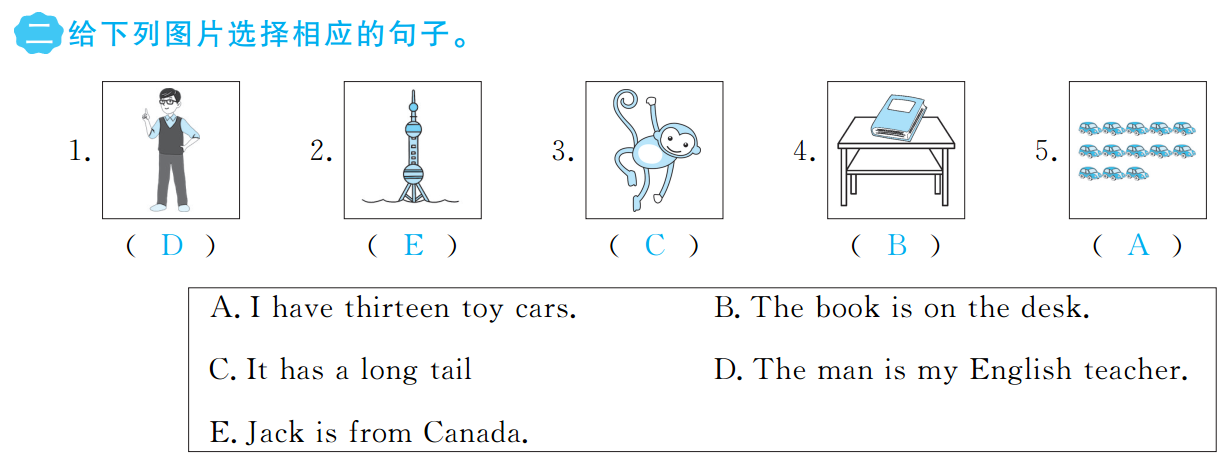 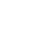 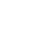 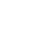 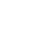 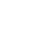 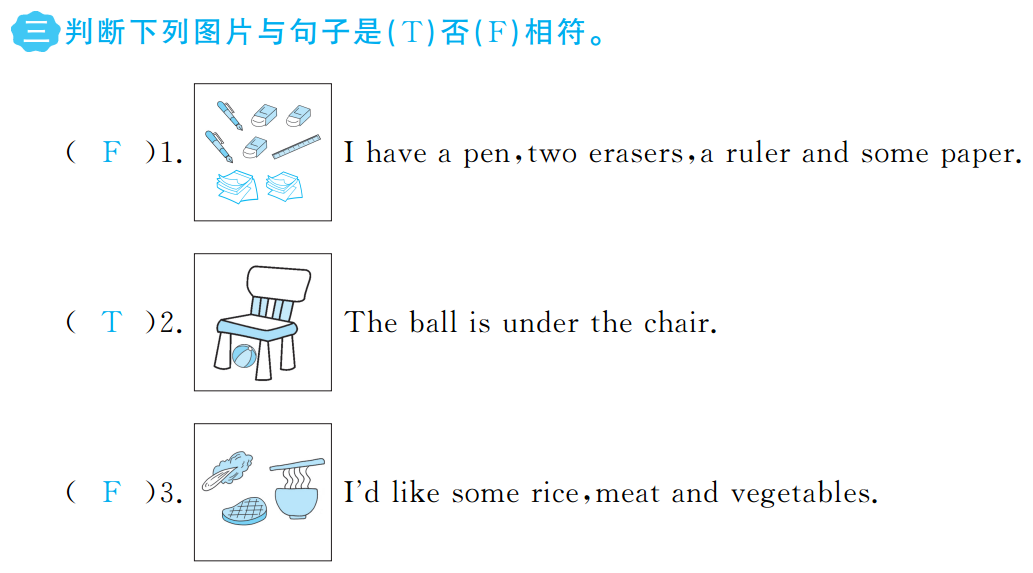 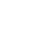 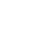 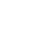 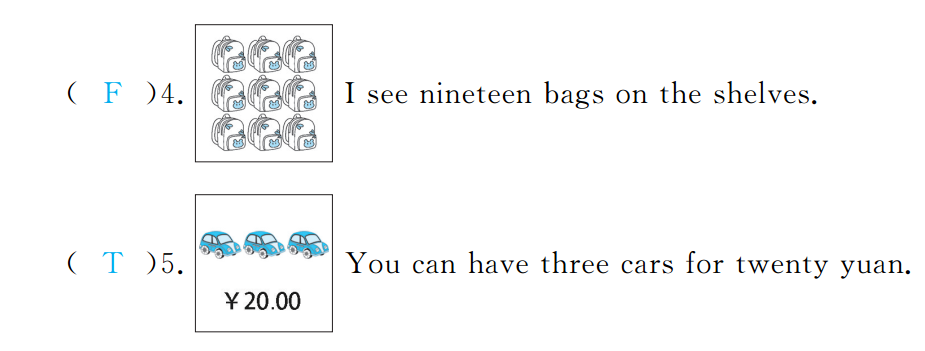 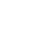 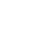 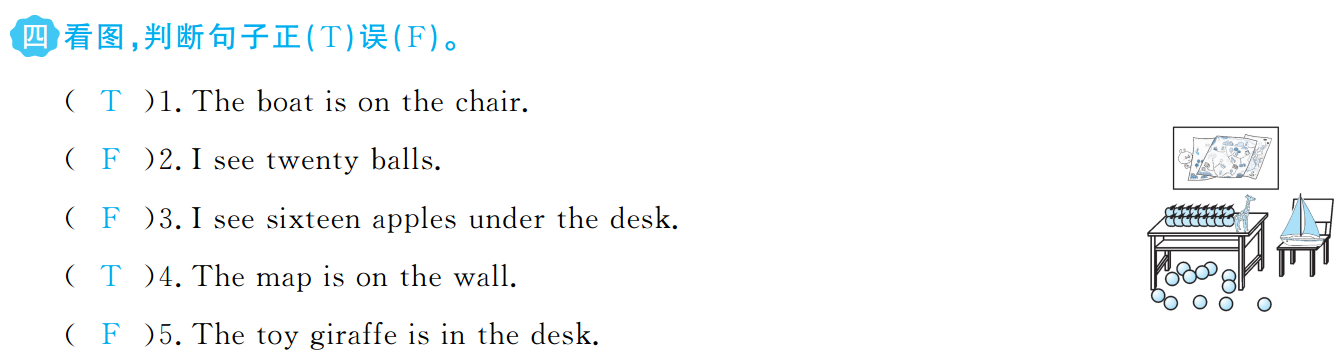 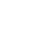 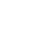 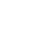 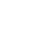 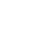 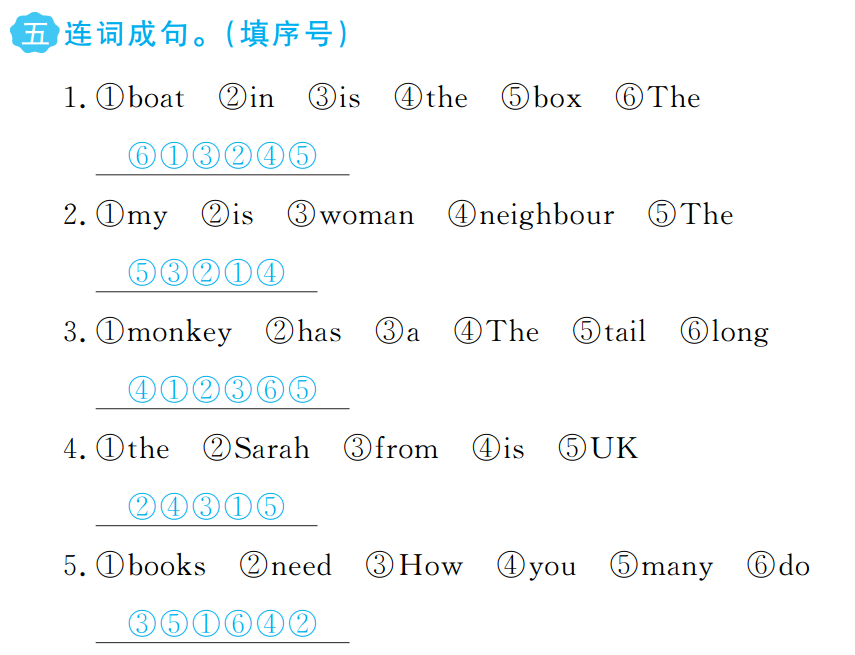 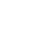 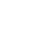 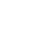 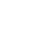 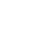 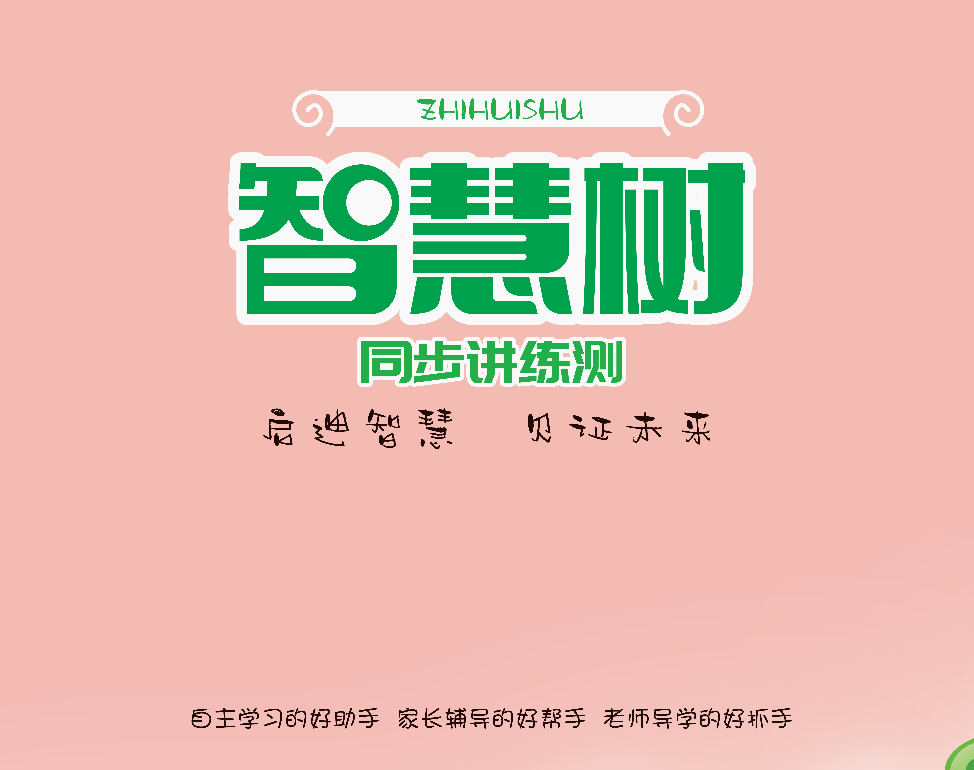